Licenciatura en contaduríaNoveno semestreJosé Guillermo España Rodríguez“Auditorias Especificas Aplicadas”Julio - Diciembre 2016
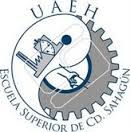 AUDITORIA OPERACIONAL
Concepto
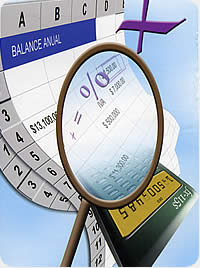 Es el examen del flujo de las transacciones llevadas a cabo en una o varias áreas funcionales que constituyen la estructura de una entidad.
Con el propósito de incrementar la eficiencia y la eficacia operativas, a través de proponer recomendaciones necesarias.
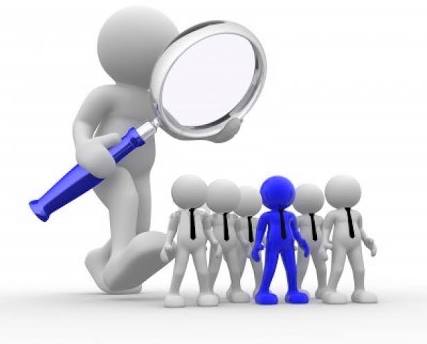 Metodología
Familiarización

Investigación y análisis

Diagnostico
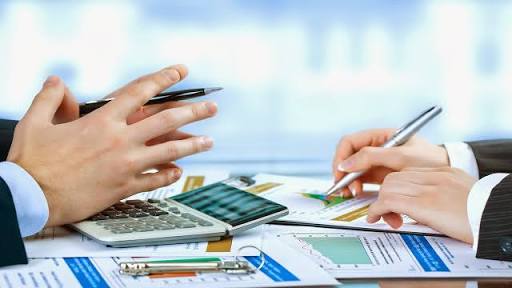 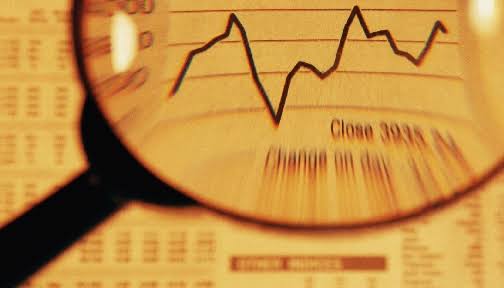 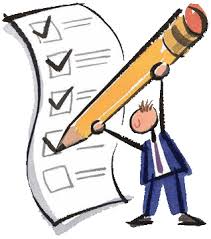 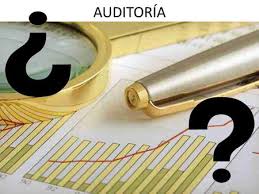 Fases de la Auditoria Operacional
Fase I. Estudio Preliminar

Fase II. Comprensión de la Entidad Auditada

Fase III. Identificación y Selección de las áreas débiles o criticas que serán auditadas

Fase IV. Examen detallado de las áreas criticas

Fase V. Comunicación de los resultados de Auditoria Operacional
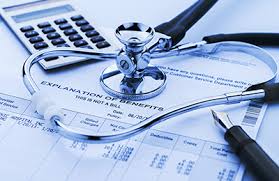 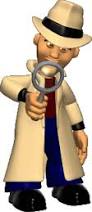 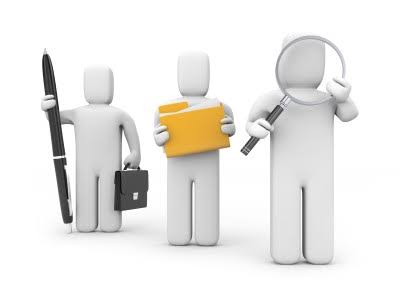 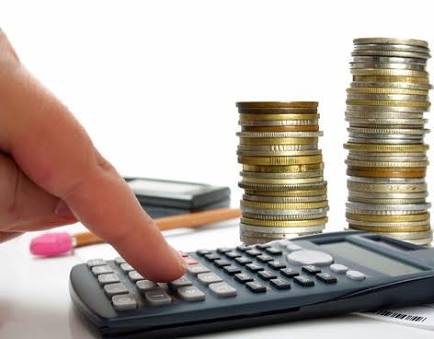 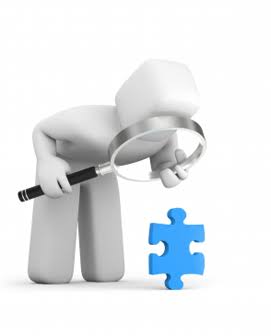 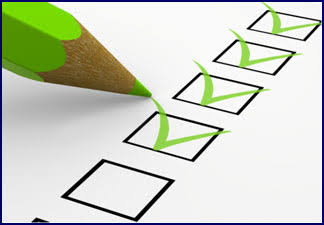 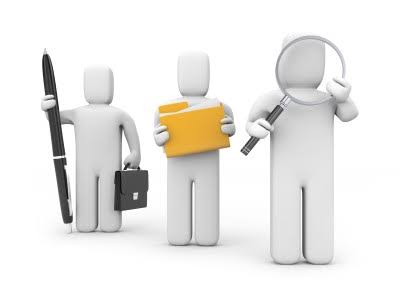 Conclusión
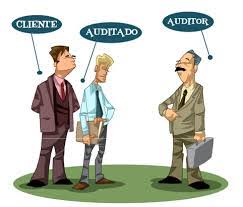 Es el examen de flujo de las transacciones, tiene por objeto el análisis y la mejora de cualquier componente de la organización.
Así como también, comprende las funciones de gestión con objeto de verificar su funcionamiento, proponer mejoras y mejorar sus comportamientos disfuncionales.
REFERENCIAS
Puerres Iván (s/f) Auditoria Operacional. Recuperado el 13 de octubre de 2016 de:
     http://drupal.puj.edu.co/files/OI042_Ivan%20Puerres_0.pdf